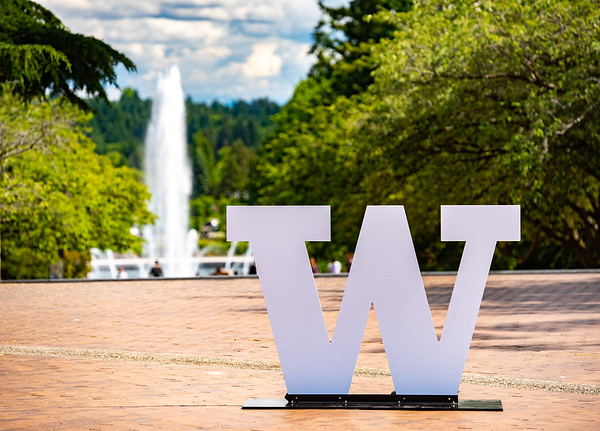 Caring for patients with Post COVID conditions: Current Evidence and Clinical Practice
Janna Friedly, MD, MPH 
Professor and Chair
Department of Rehabilitation Medicine, University of Washington
Executive Director, UW Post-COVID Rehabilitation and Recovery Clinic
November 3, 2023
Acknowledgments
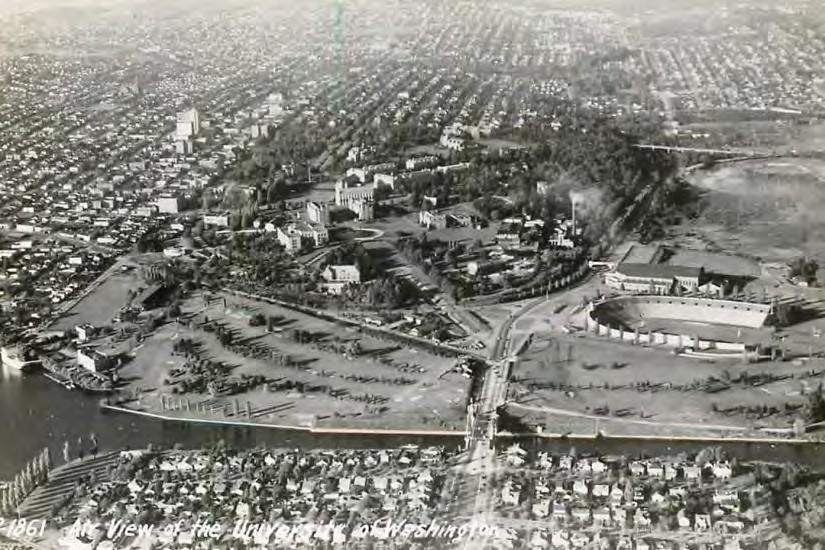 The University of Washington acknowledges the Coast Salish peoples of this land, the land which touches the shared waters of all tribes and bands within the Suquamish, Tulalip and Muckleshoot nations.


https://www.realrentduwamish.org/land-acknowledgement.html
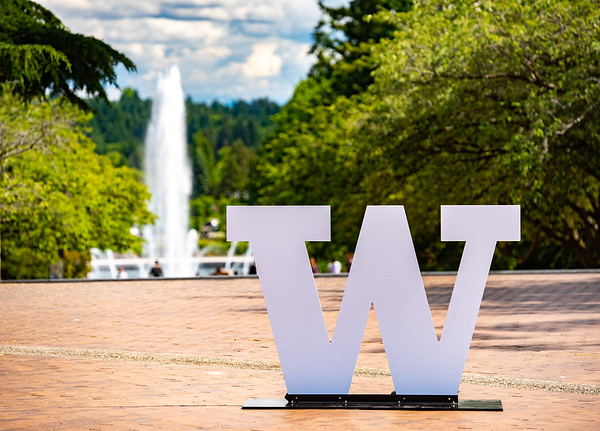 Disclosures
No financial disclosures related to this talk

Related grant funding:
AHRQ
Updated Evidence
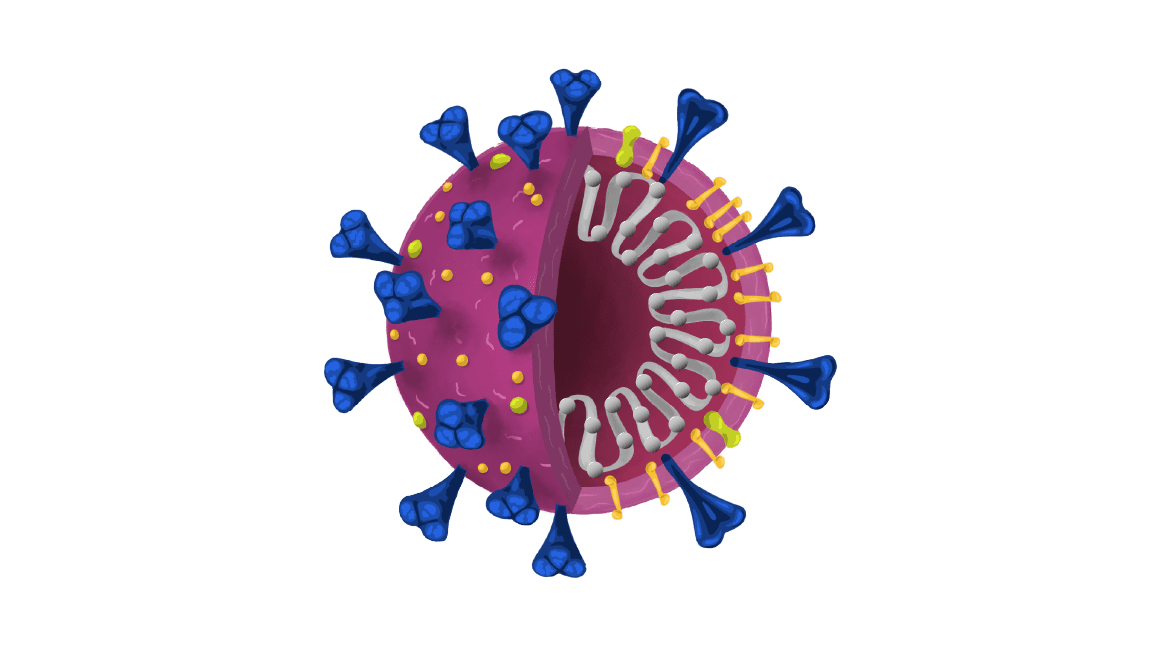 1. Explore the latest research on pathophysiology of Long COVID.

2. Discuss management strategies for Long COVID.
[Speaker Notes: I am a PASC Clinician, Editor, Patient, Researcher]
What Causes Long COVID?
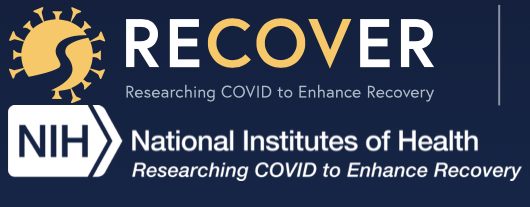 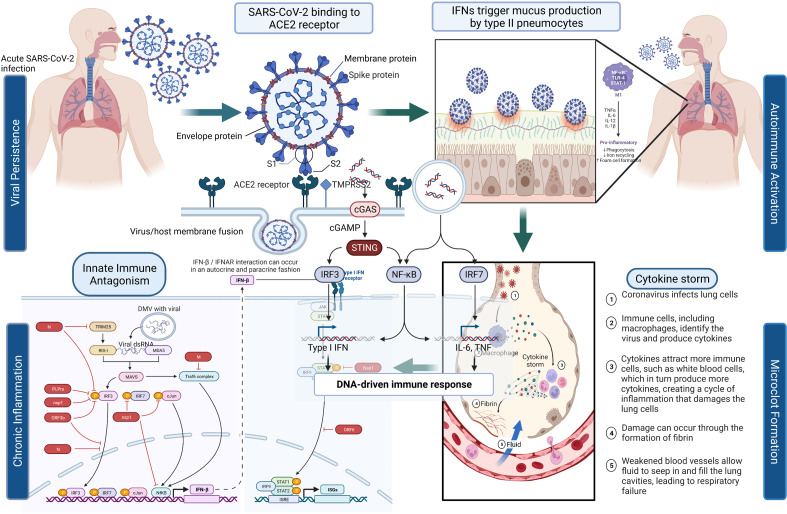 Sherif ZA 2023

RECOVER Mechanistic Pathway Task Force
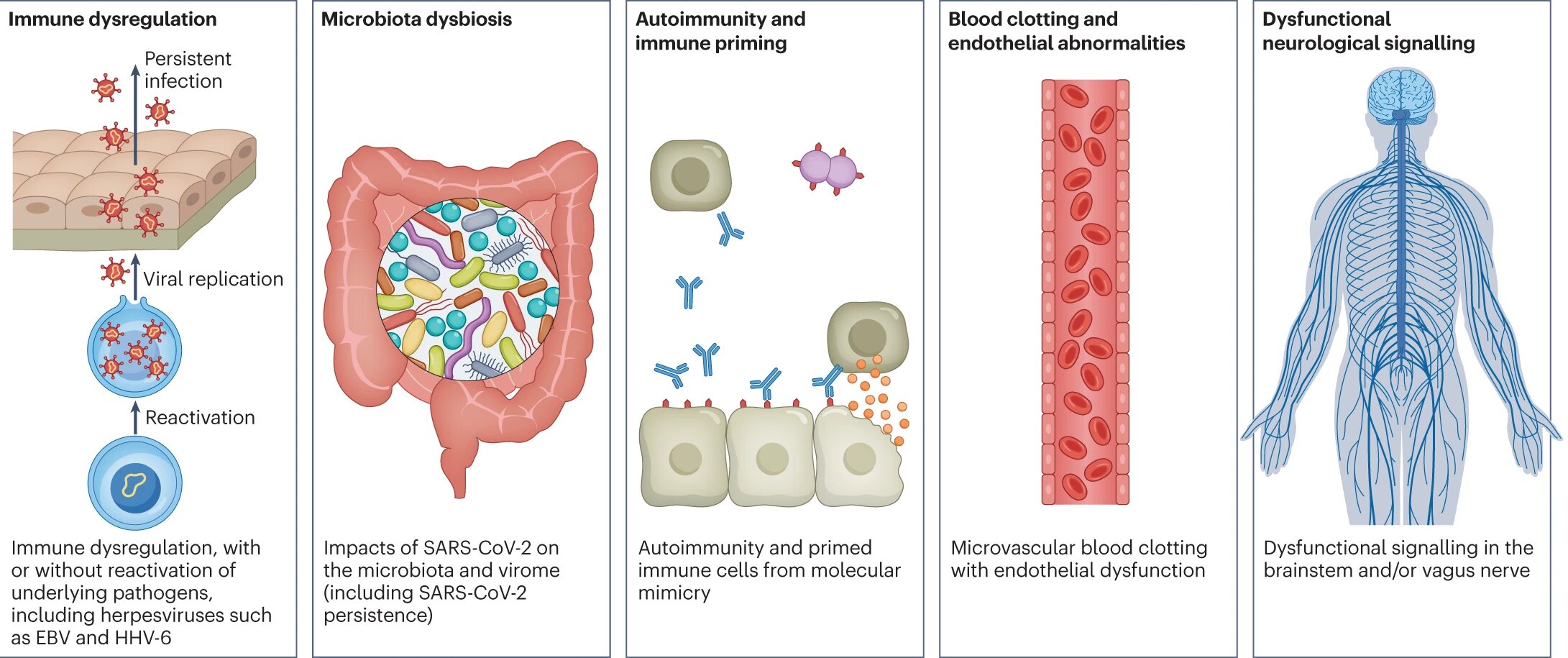 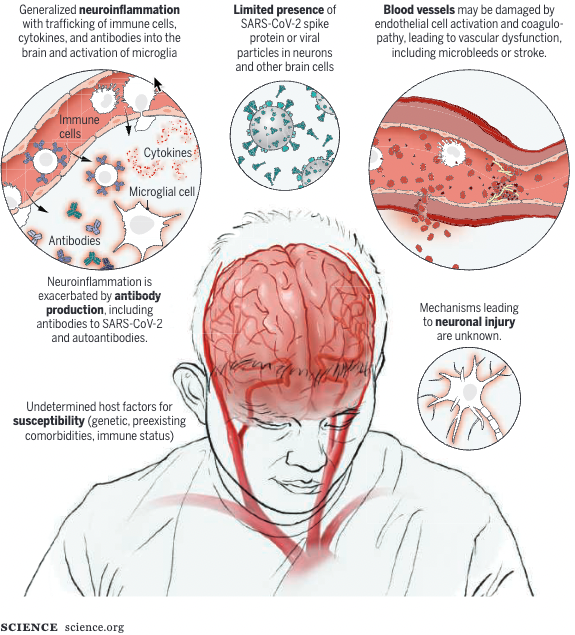 Neuro Inflammation
CSF and brain tissue suggest immune activation and inflammation in CNS
Upregulation of cytokines in CNS
Inappropriate activation of microglia and astrocytes
Spudich S, Nath A. Science. 2022;375(6578):267-269.
Xu E, Xie Y, Al-Aly Z.. Nat Med. Published online September 22, 2022:1-10.
Serotonin reduction in post-acute sequelae of viral infection
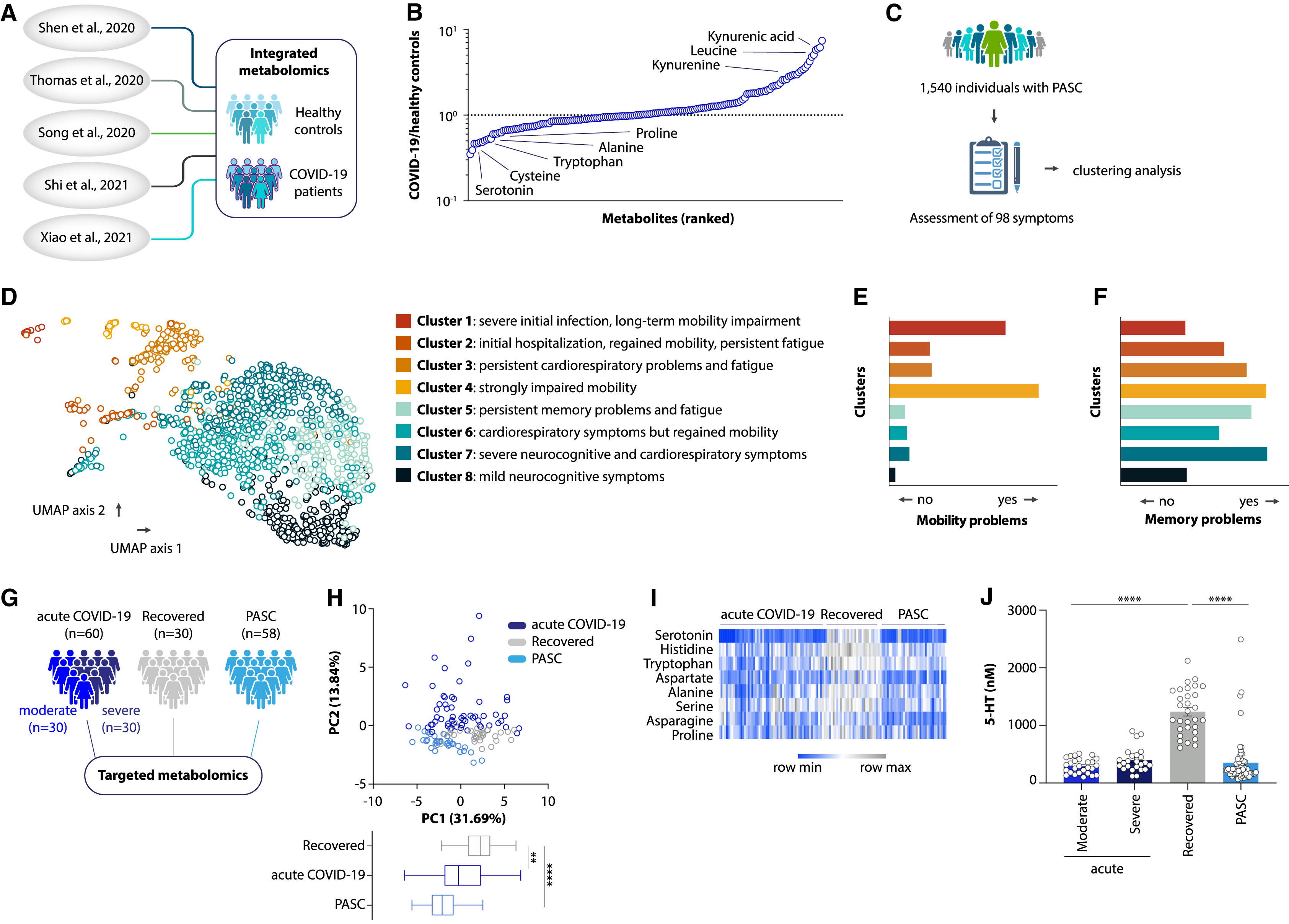 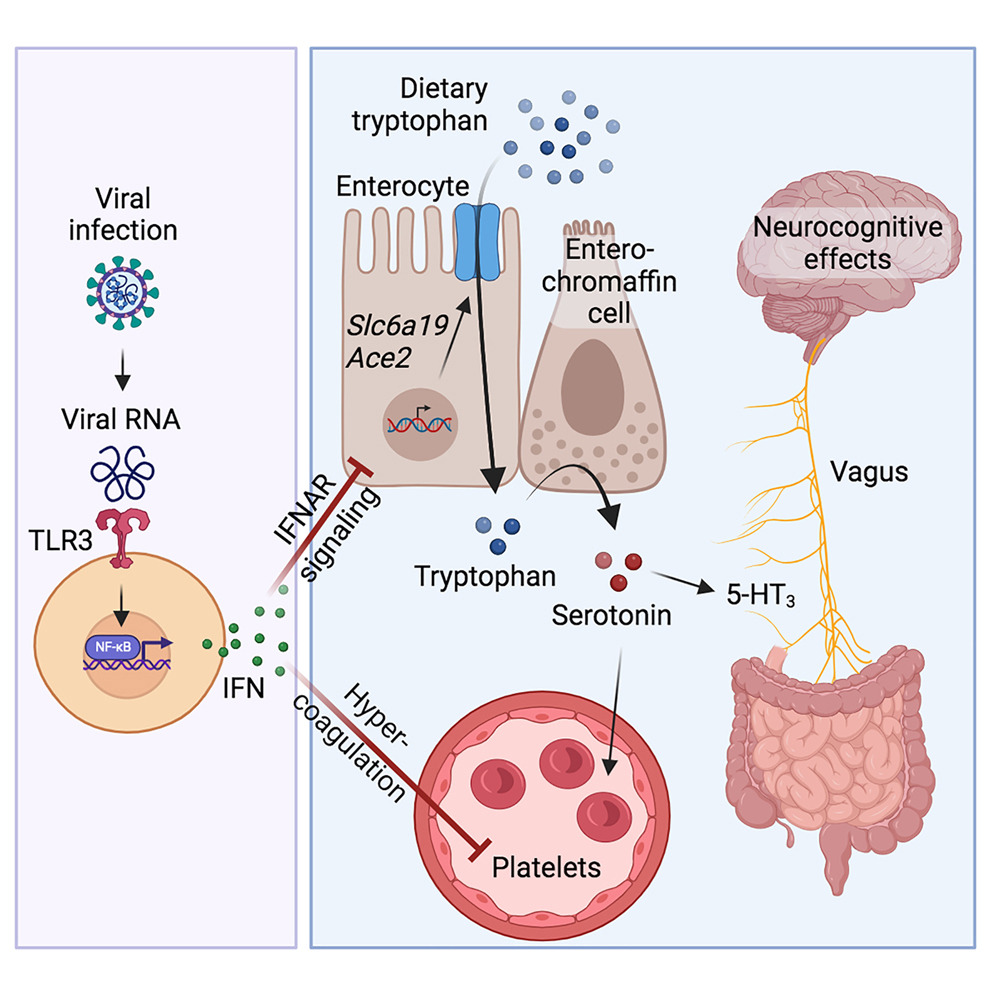 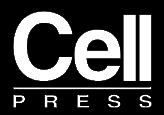 Cell 2023 1864851-4867.e20DOI: (10.1016/j.cell.2023.09.013)
[Speaker Notes: ryptophan is a building block for several neurotransmitters, including serotonin, which is primarily produced in the GI tract and carries messages between nerve cells in the brain and throughout the body. It plays a key role in regulating memory, sleep, digestion, wound healing, and other functions that maintain homeostasis within the body. Serotonin is also an important regulator of the vagus nerve, a system of neurons that mediate the communication between the body and the brain.
The researchers found that when tryptophan absorption is reduced by persistent viral inflammation, serotonin is depleted, leading to disrupted vagus nerve signaling, which in turn can cause several of the symptoms associated with long COVID, such as memory loss.

ryptophan is a building block for many other important metabolites, like niacin, which helps the body turn food into energy, and melatonin, a hormone which regulates circadian rhythms and sleep.]
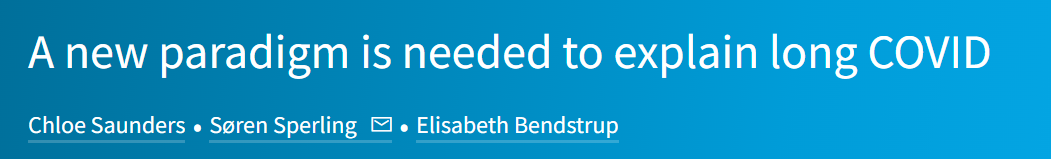 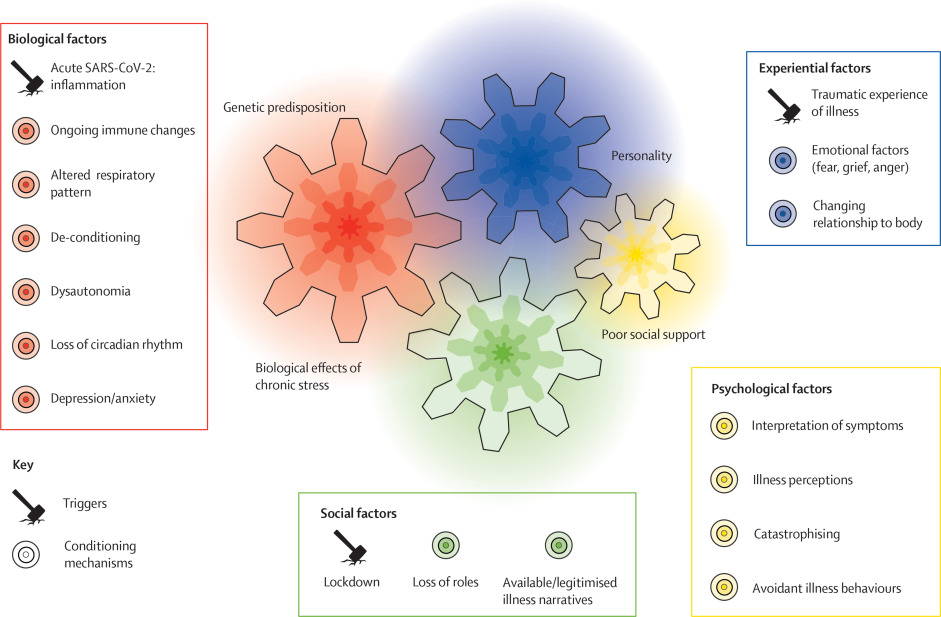 Saunders et al., 2023
[Speaker Notes: propose a third response that allows for a more complex understanding of the reciprocal relationships between triggers, conditioning mechanisms, and symptoms.

What does the patient bring to the illness or condition?

A behavioral process whereby a response becomes more frequent or more predictable in a given environment as a result of reinforcement,]
Post-Acute Sequelae of COVID (PASC) Symptoms
Nervous System Dysfunction
Disrupted Immunity
Inflammation
Hormonal imbalance
Shortness of breath
Brain fog
Dizziness
Chest discomfort
Watery eyes
Sleep disturbance
Anxiety
Reflux
Sinusitis
Depression
Autonomic nervous system dysregulation
Cough
Nausea
Headaches/Migraine
Diarrhea
GI symptoms
Body aches
HR/BP instability
Allergic rhinitis
Joint swelling
Pain
Memory issues
Fatigue
Decreased endurance
[Speaker Notes: This is a graphic that I think is helpful to depict how interrelated the symptoms are and to help patients to understand how seemingly very disparate symptoms can all be related and are not necessarily signals that there is organ damage – most often it isn’t a primary lung or heart problem, but rather a more systemic effect of the immune system response and requires a holistic approach to make headway.]
Updated Evidence
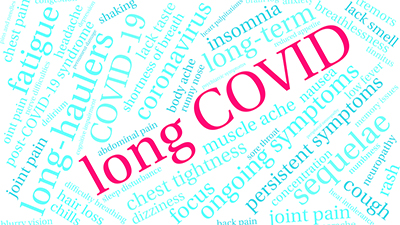 1. Explore the latest research on pathophysiology of Long COVID.

2. Discuss management strategies for Long COVID.
[Speaker Notes: I am a PASC Clinician, Editor, Patient, Researcher]
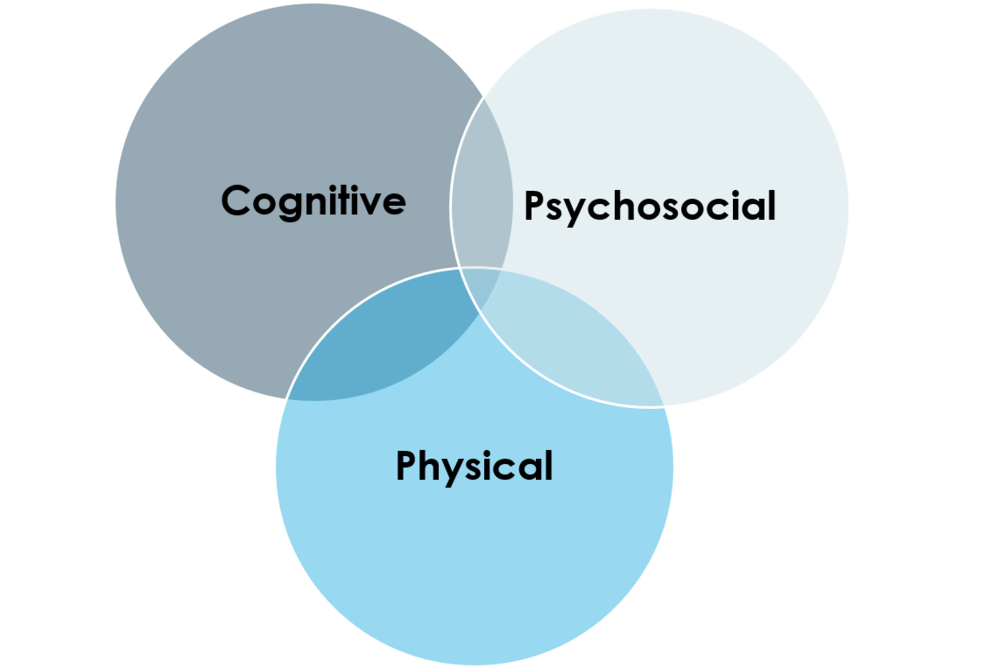 Can Long COVID be treated?
No universal treatment of post-COVID symptoms (yet!)
Patients present very differently, so treatment must be tailored

In general, holistic rehabilitation approaches that combine breathing exercises, physical activity/exercise, self-management and behavioral health strategies are more promising than any single medication
Ongoing Treatment Studies: clinicaltrials.gov
Curcumin/Boswellia/Serrata/Ascorbic Acid
Monoclonal Ab tx
Paxlovid
Homeopathic tx
Prospekta
Lyt-100 - Deupirfenidone
TENS
tDCS
Vitamin C drops
Inspiratory muscle Training
Physical Training
Cardiopulmonary rehab
AXA1125 – oral amino acid mixture
CBDRA60 – cannabidiol/Gigartina red algae
COVI-MS – stem cell tx
ExoFlo – stem cell infusion
Enhanced external counterpulsation
Vagus nerve stimulation
Low Dose Naltrexone
S-1226 – bronchodilator and synthetic surfactant
BREATHE – virtual self management
Mobile app for rehab
Mindfulness
HEARTLOC: HR variability biofeedback
Metoprolol
Vortioxetine – antidepressant
Omega 3 supplement
Lithium
Chiropractic care
Nicotinamide Riboside
Health behavior coaching
Qigong
Nitrite supplement
SingStrong
Mindfulness
Acupuncture
Exercise with blood flow restriction, cooling, high dose oxygen+ infrared therapy
UW Research: 
RSLV-132 – RNA immune modulator
Project ECHO vs MDR clinic
Rehab psychology group sessions
Acupuncture
PASC Holistic Treatment Approach
No evidence re: ideal diet
Anti-inflammatory
Few processed foods
Fewer calories from animal fats
Liberal fruits, vegetables and high-quality oils
Low in sugar / processed flour / “energy drinks”
Drink enough water
Substances (Significant sleep and mental health impacts)
Low or no alcohol
Avoid caffeine after noon, limit overall intake
Address other substance dependence
Sleep a major contributor to fatigue (~45% of patients report insomnia)
Assessment: PROMIS Sleep, STOP-Bang
Sleep hygiene
Consider short-term pharmacotherapy 
Melatonin, Trazodone first line 
Cognitive behavioral therapy for insomnia (CBT-I) if available
Avoid PEM, caution with POTS and ME/CFS symptoms
Specific management options
Diet and Supplements
[Speaker Notes: I am a PASC Clinician, Editor, Patient, Researcher]
How I approach diet and supplements (evolving):
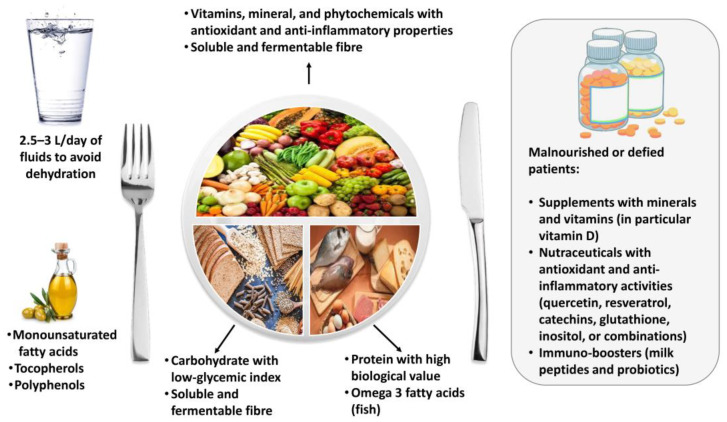 Best to get nutrients through diet
Supplements
Many theoretical reasons why a variety of supplements may be helpful in long COVID.





Bottom line: no clinical trial data to guide which are most effective and how to take them for biggest effect
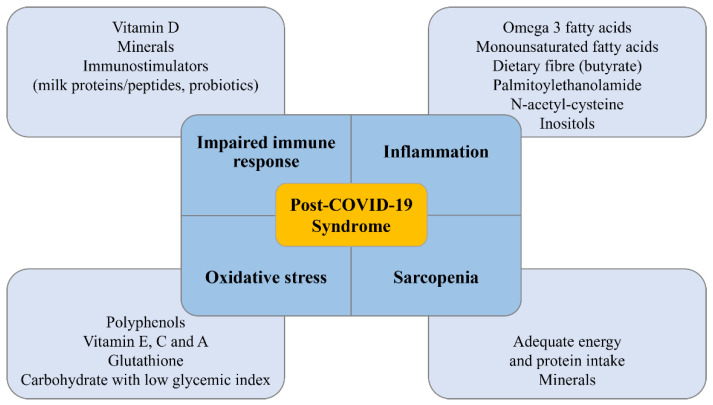 Barrea L, Grant WB, Frias-Toral E, Vetrani C, Verde L, de Alteriis G, Docimo A, Savastano S, Colao A, Muscogiuri G. Dietary Recommendations for Post-COVID-19 Syndrome. Nutrients. 2022 Mar 20;14(6):1305. doi: 10.3390/nu14061305.
Supplements
If diet is restricted/poor,  will check for vitamin deficiencies (if not already supplementing)
If fatigue, Vit D and iron levels 
If neurologic symptoms, Vit B12

If $$ is not limited:

Coenzyme Q10 and NADH: reduces fatigue in ME/CFS 
Castro-Marrero J, et al. Effect of Dietary Coenzyme Q10 Plus NADH Supplementation on Fatigue Perception and Health-Related Quality of Life in Individuals with Myalgic Encephalomyelitis/Chronic Fatigue Syndrome: A Prospective, Randomized, Double-Blind, Placebo-Controlled Trial. Nutrients. 2021 Jul 30;13(8):2658. 

Tumeric/curcumin: anti inflammatory
Mixed results in specific conditions, but likely helpful in inflammatory conditions including with cognitive decline

Vitamin D: reduces risk of autoimmune conditions/anti-inflammatory
Dong Y, et al.  Effects of Vitamin D3and Marine Omega-3 Fatty Acids Supplementation on Biomarkers of Systemic Inflammation: 4-Year Findings from the VITAL Randomized Trial. Nutrients. 2022 Dec 14;14(24):5307. 

Probiotics: anti inflammatory
Many studies on inflammatory GI conditions, depression, cognitive impairment, other symptoms
Specific management options
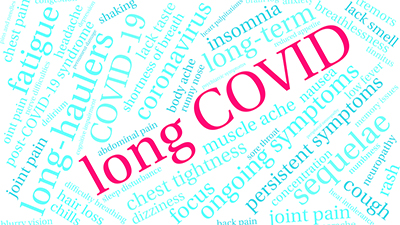 Autonomic nervous system dysregulation: dysautonomia
[Speaker Notes: I am a PASC Clinician, Editor, Patient, Researcher]
PASC Consensus Guidance Statements
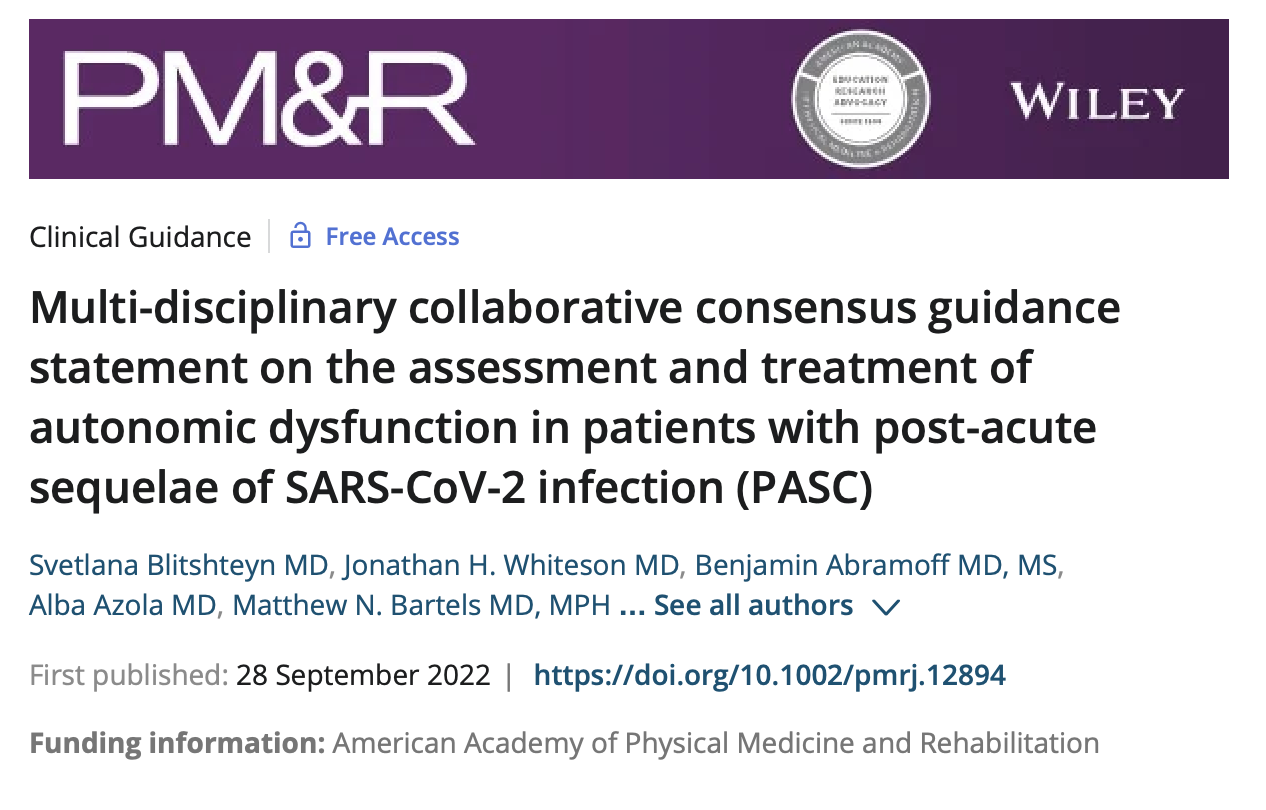 April 2021-June 2023
Methodology
Fatigue
Cognitive Symptoms
Breathing Discomfort
Cardiovascular Complications
Clinic Infrastructure
Children and Adolescents
Autonomic dysregulation
Neurologic symptoms

Upcoming:
Mental health considerations
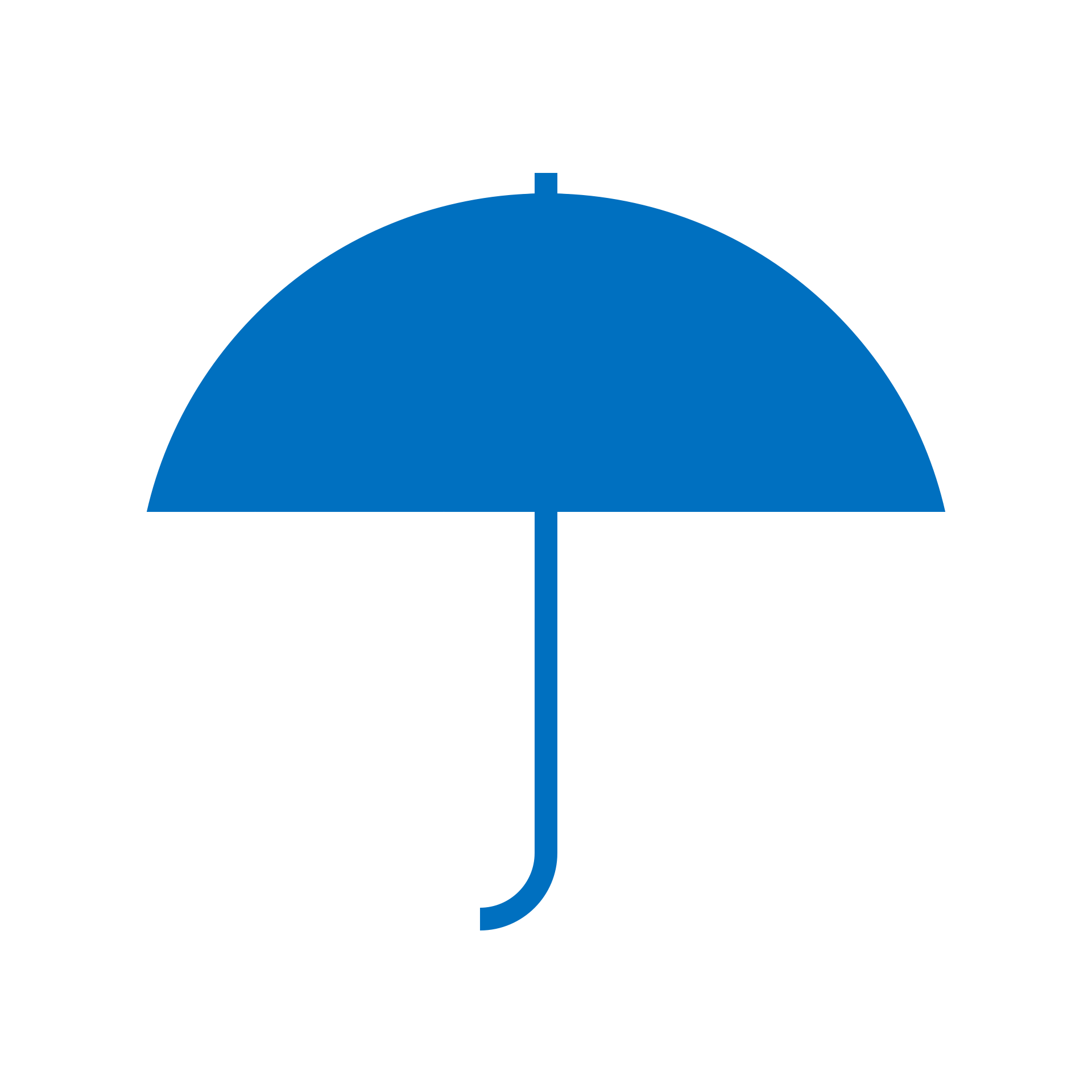 Dysautonomia
Orthostatic presyncope
Tachycardia
Palpitations
Chest pain
Tremor
Headaches
Anxiety
Sweating
Cold hands/feet
Nausea/Vomiting
Constipation 
Diarrhea
Gastroparesis
Food intolerances
Myalgias/Pain
Brain Fog
Flushing
Fatigue
Triggers
Prolonged Standing
Warm environments
Upright exercise
Large Meals
Some medications
Alcohol
Stress
Exclude
Anemia
Thyroid Disorders
Adrenal Insufficiency
Medication effects
Postural Orthostatic Tachycardia Syndrome (POTS): Diagnosis
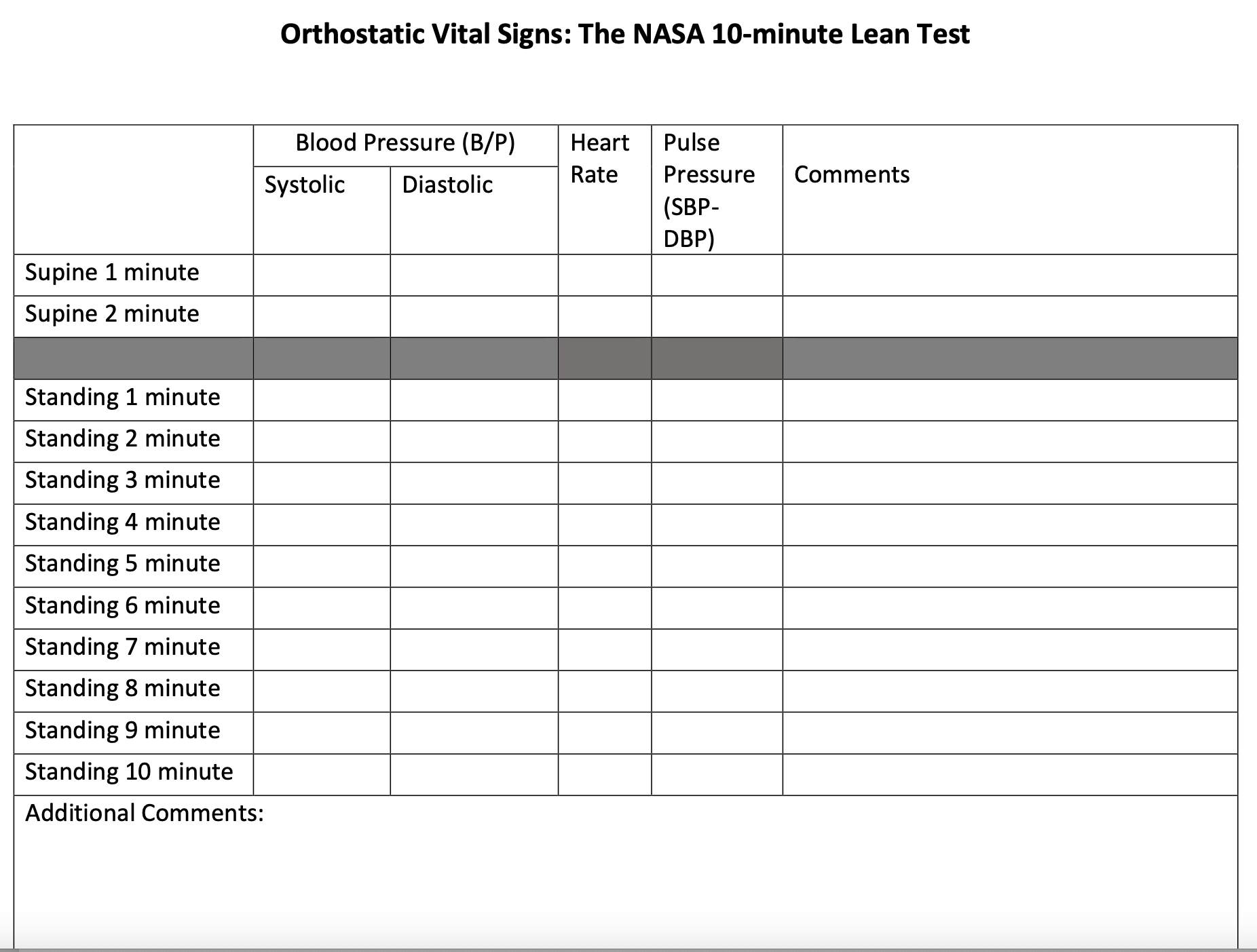 Instructions When Withholding Pharmacological and Behavioral Treatments 
*All should be confirmed per provider and adjusted as appropriate* 
Limit water/fluid intake to 1000 mL for 24 hours prior to test. The patient should not be dehydrated or overhydrated. If thirsty, they can drink water PRN. 
Limit ADDITIONAL sodium intake for 48 hours before. 
Do not wear compression socks or clothing. 
Wear a short-sleeved shirt or tank top. 
Withhold medications, supplements, and substances that might affect blood pressure or HR. Adjust timing according to drug half-life and patient safety. 
Examples: 
midodrine or Northera 
fludrocortisone 
beta blockers such as propranolol, metoprolol or atenolol 
stimulants such as methylphenidate, dexadrine or caffeine 
tricyclic antidepressants (TCA)-- amitriptyline, doxepin or cyclobenzaprine 
Serotonin Norepinephrine Reuptake Inhibitors (SNRI) e.g. Cymbalta or duloxetine 
tizanidine
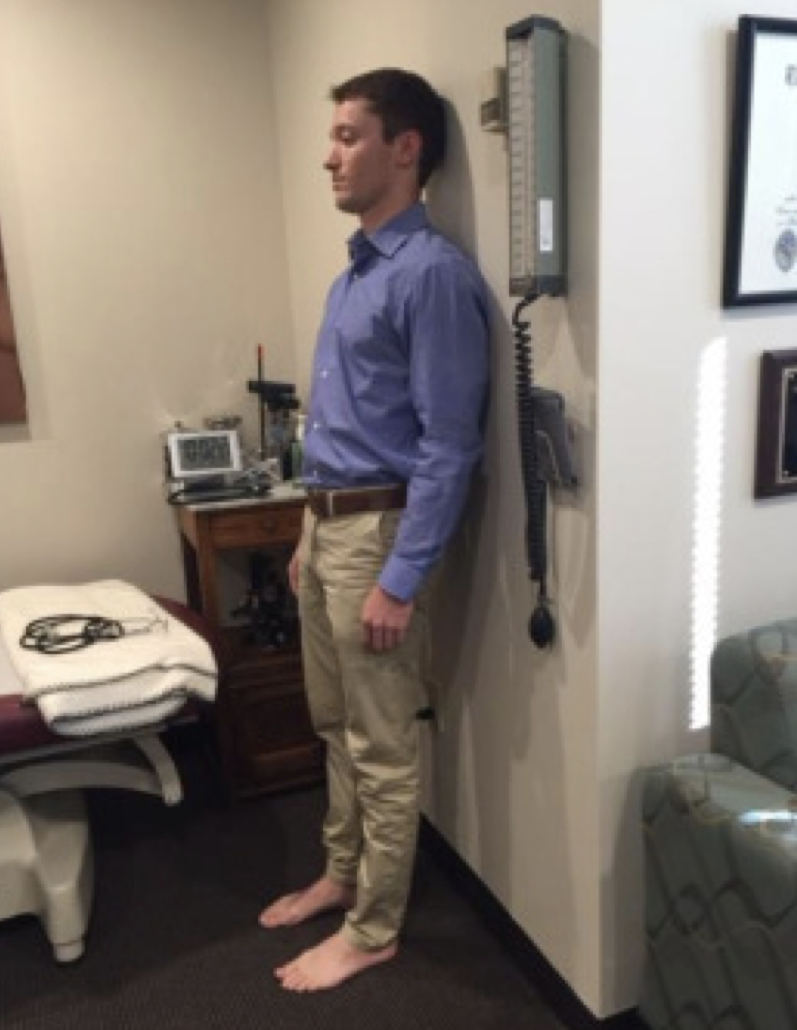 https://batemanhornecenter.org/wp-content/uploads/2016/09/NASA-LeanTest-Instructions-April-2018.pdf
Postural Orthostatic Tachycardia Syndrome
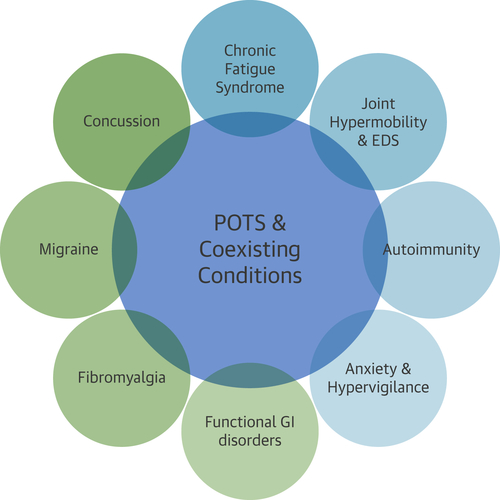 Caution with labeling people post COVID with “POTS” and entering the “downward spiral” of decreasing activity, deconditioning and worsening symptoms.
HR and BP instability after COVID tend to improve and often resolve with time.
Meredith Bryarly et al. J Am Coll Cardiol 2019; 73:1207-1228.
Canadian Journal of Cardiology 2020 36357-372)DOI: (10.1016/j.cjca.2019.12.024
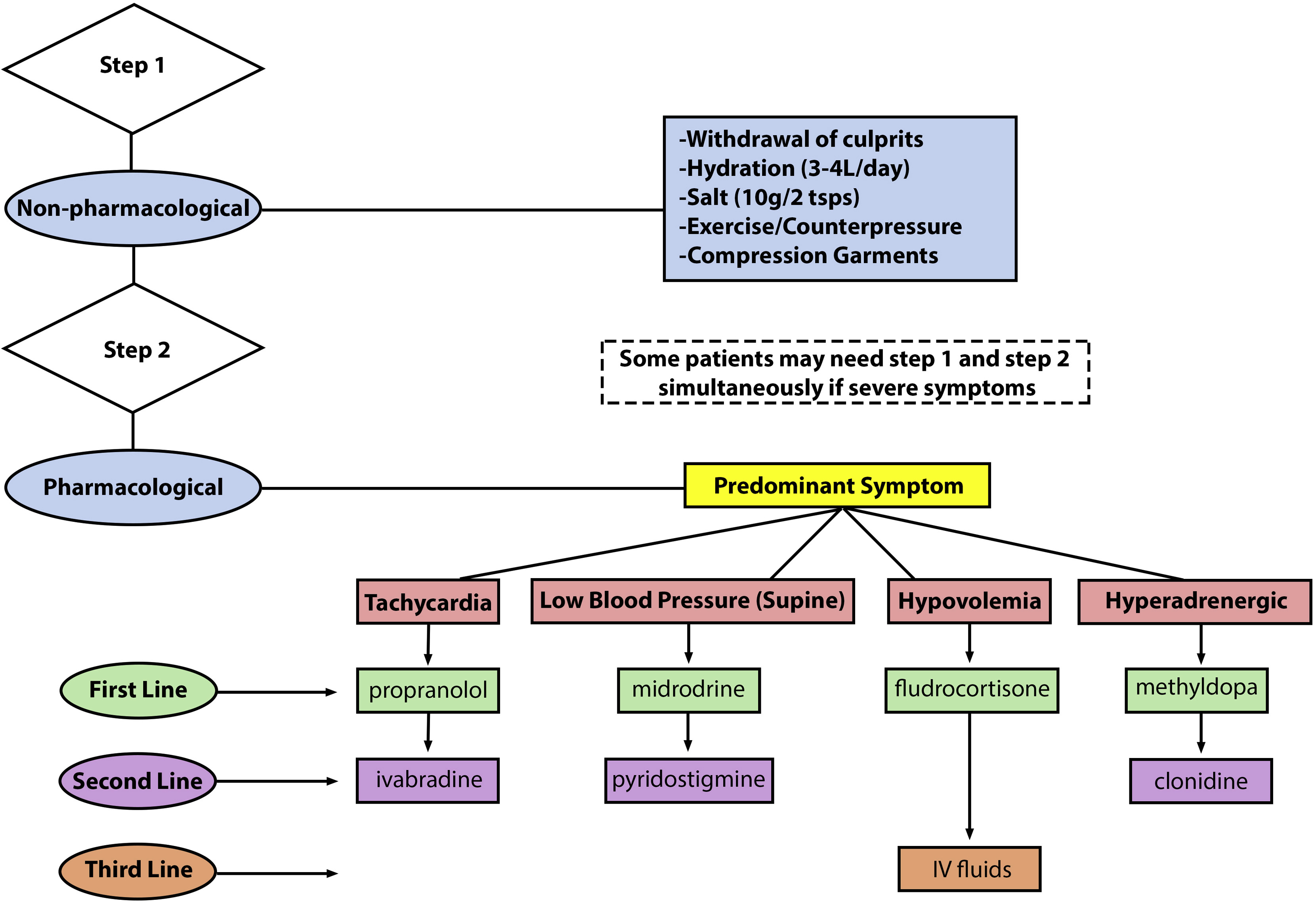 Orthostatic TachycardiaTreatment Algorithm
Bateman Horne Center
Various resources for providers and patients
https://batemanhornecenter.org/providers/long-covid/
Specific management options
Activity and Exercise
[Speaker Notes: I am a PASC Clinician, Editor, Patient, Researcher]
Treatments shown in clinical trials to be effective
Breathing exercises 				(McNarry MA 2022; Palau P 2022 – InsCOVID trial)
Tailored multicomponent exercise program 	(Jimeno-Almazán A 2022 RECOVE trial)
Pulmonary rehab 					(Vallier JM 2023 – in home or supervised)
Telerehabilitation self-management apps 		(Samper-Pardo M 2023 ReCOVery app: PE, 									health literacy,  & self-efficacy, Philip KEJ 2023)
PEM and Exercise/Activity Recommendations
High intensity aerobic & graded exercise therapy can make symptoms WORSE. 
 
Avoid overexertion, as this exacerbates ME/CFS and can hinder improvement

• Interval or time-based activity: The patient remains active only for the amount of time that doesn’t trigger symptoms, then rests, and then re-engages in being active for a similar interval, continuing in this way with a goal to increase the interval over time 

• Wear a pedometer to monitor steps: Patients determine how many average daily steps they take over the course of a good week without flares or relapse and then keep their daily step counts in that range, with a goal to take at least 1000 steps daily to prevent deconditioning 

• Monitor heart rate: Patients determine the maximum heart rate they can tolerate without triggering or exacerbating symptoms and then avoid exceeding that heart rate, except for short periods.  

	Often this is 120 or less (much lower than typical exercise programs that are 80% Max HR).
PASC Fatigue Treatment: The Four PsEnergy conservation
Pacing: Avoid the push and crash cycle common in post-COVID recovery. 

Prioritizing: Focus and decide on which activities need to get done and which activities can be postponed to avoid overexertion and crashing.

Positioning: Modify activities to make them easier to perform. 

Planning: Plan the day or week to avoid overexertion (energy windows).
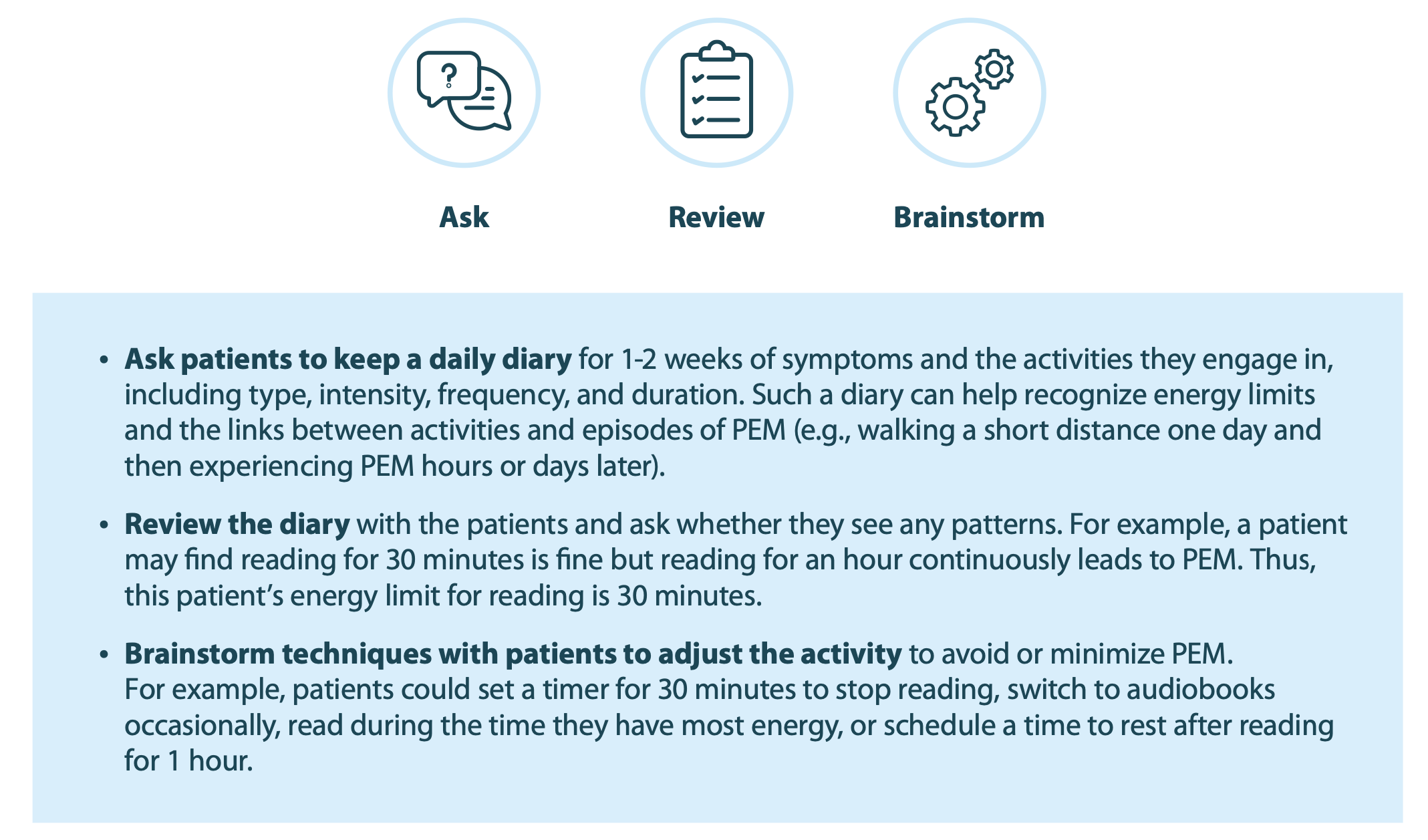 Pacing
https://www.cdc.gov/me-cfs/
Specific management options
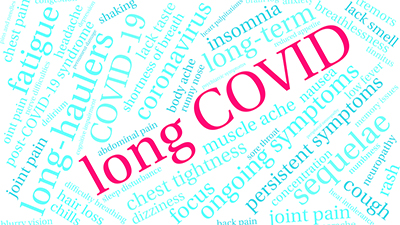 Medication Options:
	SSRIs
	LDN
[Speaker Notes: I am a PASC Clinician, Editor, Patient, Researcher]
Role of SSRIs in preventing and treating long COVID


Reducing severity of acute COVID-19: 1 RCT of fluvoxamine in acute COVID. 100 mg bid x 10-14 days – reduced morbidity and mortality 
(Lenze, JAMA, 2020 and TOGETHER trial, Lancet Global Health, 2021)
	
	Mechanism: anti-inflammatory?  Increasing serotonin levels?
	Most potent Sigma 1 receptor (S1R) agonist among ten different antidepressants tested 
	(Ishima, Eur J Pharmacol, 2014)
	

? Preventing COVID-19:  Risk of COVID-19 decreased among people taking antidepressants versus not in a psychiatric facility (OR) = 0.33, 95% CI 0.15-0.70, adjusted P < 0.05
Lower risk of infection and fluoxetine use (P = 0.023), as well as trazodone use (P = 0.001)
(Clelland, BJ Psych Open, 2021)
Naltrexone
Naltrexone hydrochloride:  FDA approved 1984.  Treatment of alcohol and opioid dependence 
    (50 mg tablet, 1-2/day).
Naltrexone/bupropion (Contrave): FDA approved 2014.  Chronic weight management.  
       (8 mg/90mg, 1-4/day)
Low dose naltrexone:  Widespread off-label use for many neuroinflammatory and other chronic inflammatory disorders, but especially chronic pain conditions.  
“Ultra low dose” = microgram dosing
“Very low dose” = 0.1-0.5 mg daily
“Low dose” = 4.5-10 mg daily
“Moderate dose” = 10-25 mg daily
“High dose” = 50mg or more                                                                             

WWW.LDNRESEARCHTRUST.ORG
LDN most commonly rx’d as 3-9 mg
Use of low-dose naltrexone in the management of chronic pain conditions: a systematic review. Hatfield E, Phillips K, Swidan S, et al.  J Am Dent Assoc. 2020;151(12):891–902.e1. doi: 10.1016/j.adaj.2020.08.019.   (chronic pelvic pain, complex regional pain syndrome, FM, and interstitial cystitis)
The use of low-dose naltrexone (LDN) as a novel anti-inflammatory treatment for chronic pain.  Younger J, Parkitny L, McLain D.   Clin Rheumatol. 2014 Apr;33(4):451-9. doi: 10.1007/s10067-014-2517-2. Epub 2014 Feb 15. Review.
Naltrexone
Naltrexone: an opioid receptor antagonist, metabolized in the liver (CYP450—none), excreted in urine, found in stool.  T½  4-5 hr (active metabolite 13-14 h). 
   A 50:50 racemic mixture of both levo and dextro isomers. 
Low dose naltrexone behaves somewhat differently than high [full] dose.                                                                                                                                         
Dextro-naltrexone acts as a Toll-Like Receptor antagonist.  TLR-4 receptors are on microglial cells, other macrophages, and mast cells.  Once activated, such cells produce inflammatory and excitatory factors that can cause sickness behaviors such as fatigue, pain sensitivity, sleep disruption, cognitive changes, mood disorders, and general malaise.

Levo-naltrexone is an opioid receptor antagonist, but more strongly at higher doses. LDN binds to receptors for 30-60 min.  Blockade lasts 4-6 hours.  Upregulates endogenous opioid production and opioid receptors.  Increases endorphins favorable to the immune system.
Efficacy of Low-Dose Naltrexone and Predictors of Treatment Success or Discontinuation in Fibromyalgia and Other Chronic Pain Conditions:  A Fourteen-Year, Enterprise-Wide Retrospective Analysis C. Noelle Driver and Ryan S. D’Souza* Biomedicines. 2023 Apr; 11(4): 1087. Published online 2023 Apr 3 . doi: 10.3390/biomedicines11041087.
Low-Dose Naltrexone for Chronic Pain: Update and Systemic Review. Kim P.S., Fishman M.A. Curr. Pain Headache Rep. 2020;24:64. doi: 10.1007/s11916-020-00898-0
LDN in a Long COVID cohort
Prospective single center interventional pre-post cohort study in Ireland  
LDN 1 mg qd x 1 mo, increasing by 1 mg/mo, up to 3 mg
At 2-3 mo, improvement in 6 of 7 parameters measures (p <0.001): recovery from COVID-19, limitation in activities of daily living, energy levels, pain levels, levels of concentration, sleep disturbance, NO CHANGE in mood scores
52 Long COVID patients (40 female)
30% were HCW
 Median age 43 (33-49) 
Acute COVID: 27% admitted and 73% had outpatient management
Median length of illness 333 days (171-396)
38/52 actually took the LDN (73%)  
2 stopped due to SE (GI, sleep, fatigue)
36 (69.2%) completed the 2-month questionnaire
Safety and efficacy of low dose naltrexone in a long covid cohort; an interventional pre-post study. O'Kelly B, Vidal L, McHugh T, et al. Brain Behav Immun Health. 2022 Oct;24:100485. Doi: 10.1016/j.bbih.2022.100485. Epub 2022 Jul 3.  PMID: 35814187 Free PMC article
Ongoing RCT of LDN for Post-COVID Fatigue
Double-blind, randomized, placebo-controlled trial.  
Study duration: 16 weeks.  Dose increasing weekly from 1 mg, 2 mg, 3 mg, to 4.5 mg
N=160  Male and female. 18-70 years.  Acute COVID-19 in 3-6 months prior
Primary outcome:   Change in the Fatigue Severity Scale (FSS)
Secondary outcomes (partial list): 
Pain Severity VAS
Symptom severity PQSymp-12
Average steps/day, maximum hand grip, sit and stand test
Self reported Qualify of Life. EuroQol-5
Exploratory outcomes:  Cytokines, CK, reverse T3, cortisol, ACTH, POTS/OH, sleep, depression, anxiety 
Enrollment  5/2023 and study end 5/2024
Principal Investigator:   Luis Nacul, MD, PhD, BC Women's Hospital + Health Centre/ Univ of British Columbia
LDN challenges and barriers
Naltrexone is generic.  Little financial gain for prominent U.S. pharmaceutical companies to fund Phase III trials
Naltrexone 50 mg tabs are affordable because insurance will pay.
Compounded LOW DOSE naltrexone can be more expensive because insurance often won’t cover compounded drugs.                 
 LDN can be found for $25-30/mo online (some pharmacies charge up to $130/mo).  
Naltrexone is stable dissolved in distilled water and refrigerated for up to 2-3 weeks. 
Mix a 50 mg naltrexone tablet in 50 ml of distilled water to make a 1 mg/ml solution

NPR Article about low dose naltrexone:Https://www.npr.org/sections/health-shots/2019/09/23/741783834/in-tiny-doses-an-addiction-medication-moonlights-as-a-treatment-for-chronic-painHttps://www.practicalpainmanagement.com/treatments/pharmacological/non-opioids/use-low-dose-naltrexone-management-chronic-pain
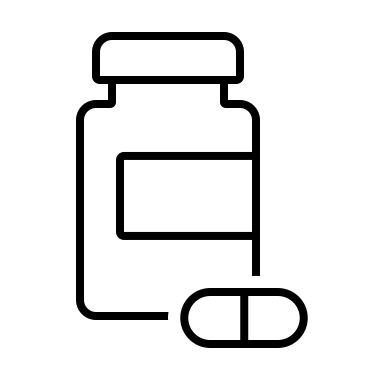 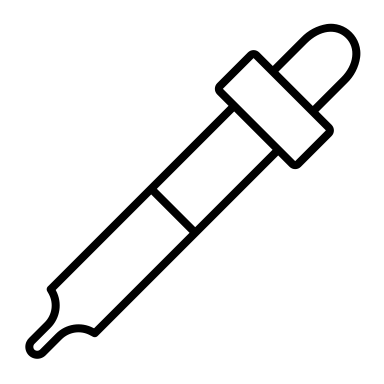 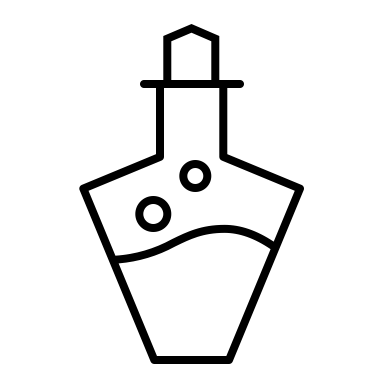 Things I’ve learned about treating patients with Long COVID
No two people have the same symptoms or same course

There is no single treatment for long COVID….yet

We do have many effective treatment strategies already – patients are getting better.  
There is hope!

COVID-19 lights everything on fire – there are many associated psychosocial stressors and consequences of COVID

Patients feel relieved when they find a doctor who understands long COVID – but access to long COVID specialty clinics is poor and support for multidisciplinary clinics is inadequate to manage the high volume of cases.
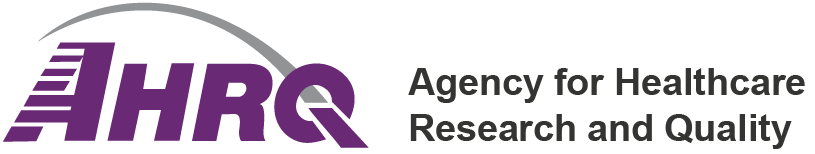 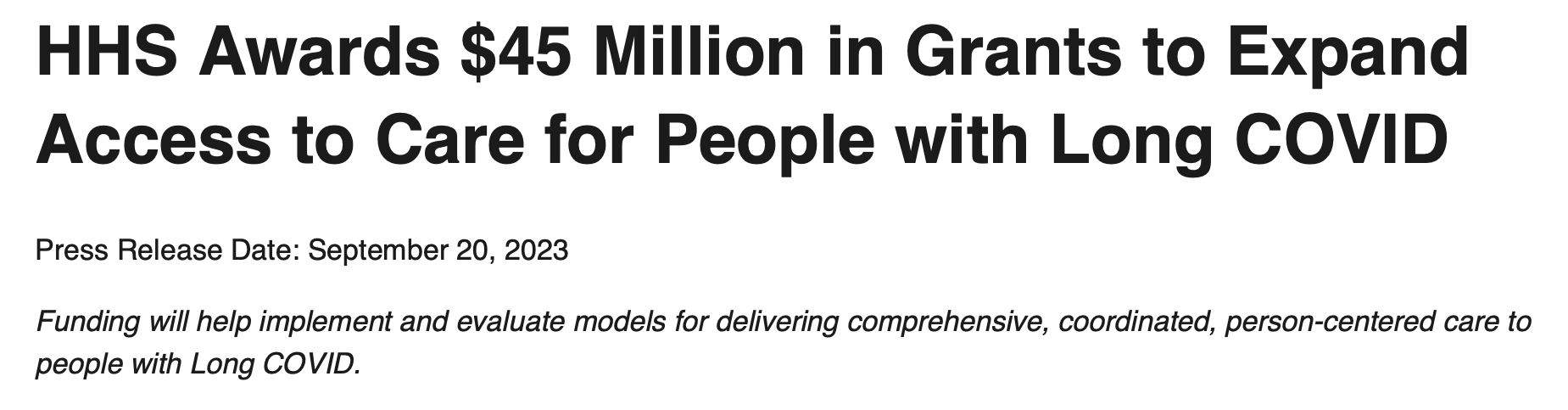 9 grants awarded ($5 million over 5 years) to support existing multidisciplinary Long COVID clinics across the country to expand access to comprehensive, coordinated, and person-centered care for people with Long COVID, particularly underserved, rural, vulnerable, and minority populations that are disproportionately impacted by the effects of Long COVID.
AHRQ Long COVID GRANT:  UW Investigative Team
Janna Friedly MD, MPH (co-PI), Rehabilitation Medicine
Jessica Bender, MD, MPH (co-PI), General Internal Medicine
Nikki Gentile, MD, PhD (Co-PI), Family Medicine
Leo Morales, MD, MPH (Co-I ), General Internal Medicine 
Anita Chopra, MD (Co-I), General Internal Medicine 
Julie Hodapp, MD (Co-I), Rehabilitation Medicine
Payal Patel, MD (Co-I), Neurology
Rachel Geyer, MPH (Co-I), Family Medicine
Lindsey Knowles, PhD (Co-I), Rehabilitation Medicine
Tracy Herring, PhD (Co-I), Rehabilitation Medicine
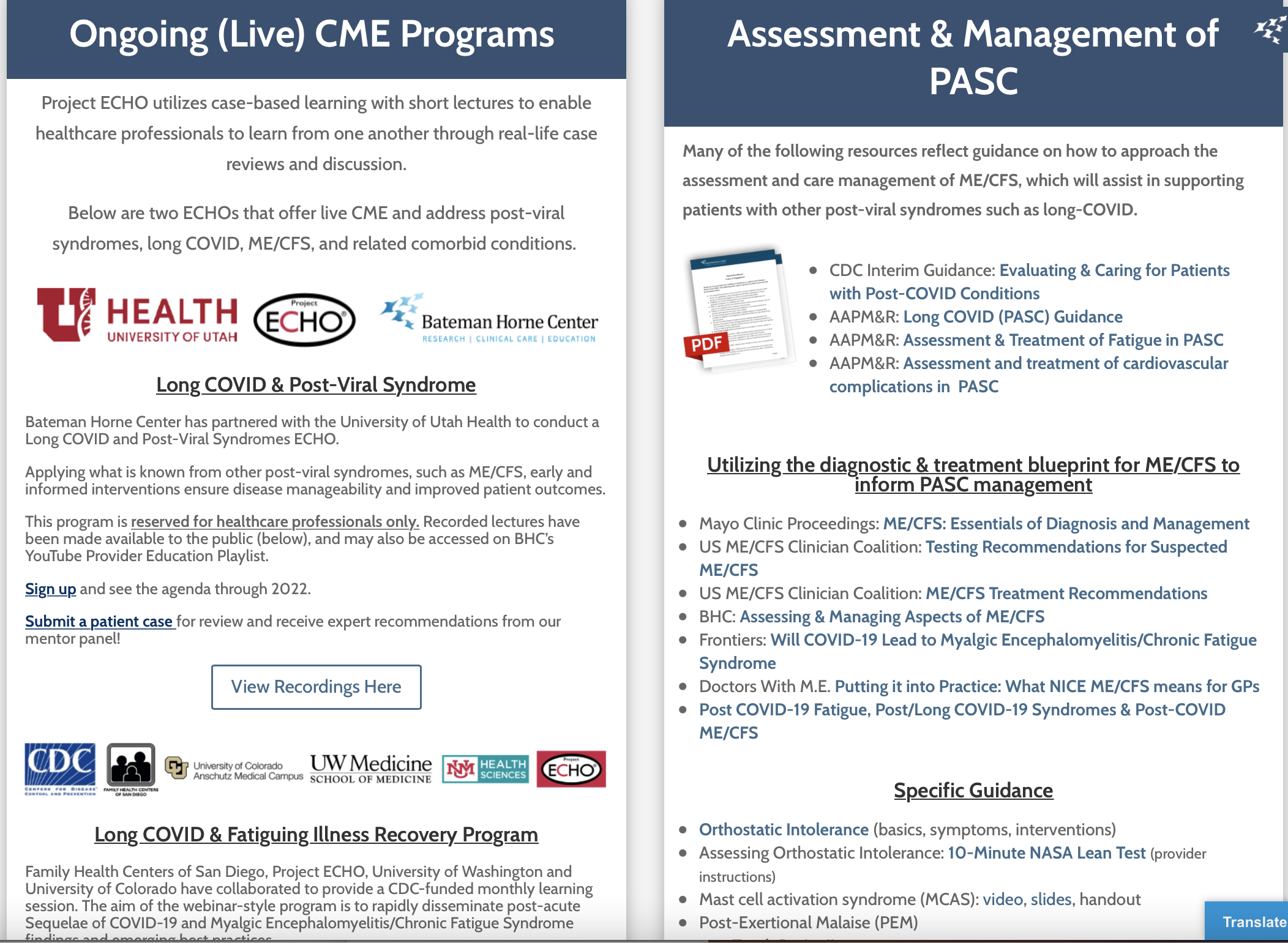 Other forums for dissemination:
Project ECHO
Popular websites
Press releases
Media events




batemanhornecenter.org
Additional Opportunity to Get Involved
Long COVID/Post COVID Interest Group at the WA ACP
sharing management tools
offering case discussions/provider education
exchanging experiences from our clinical practices
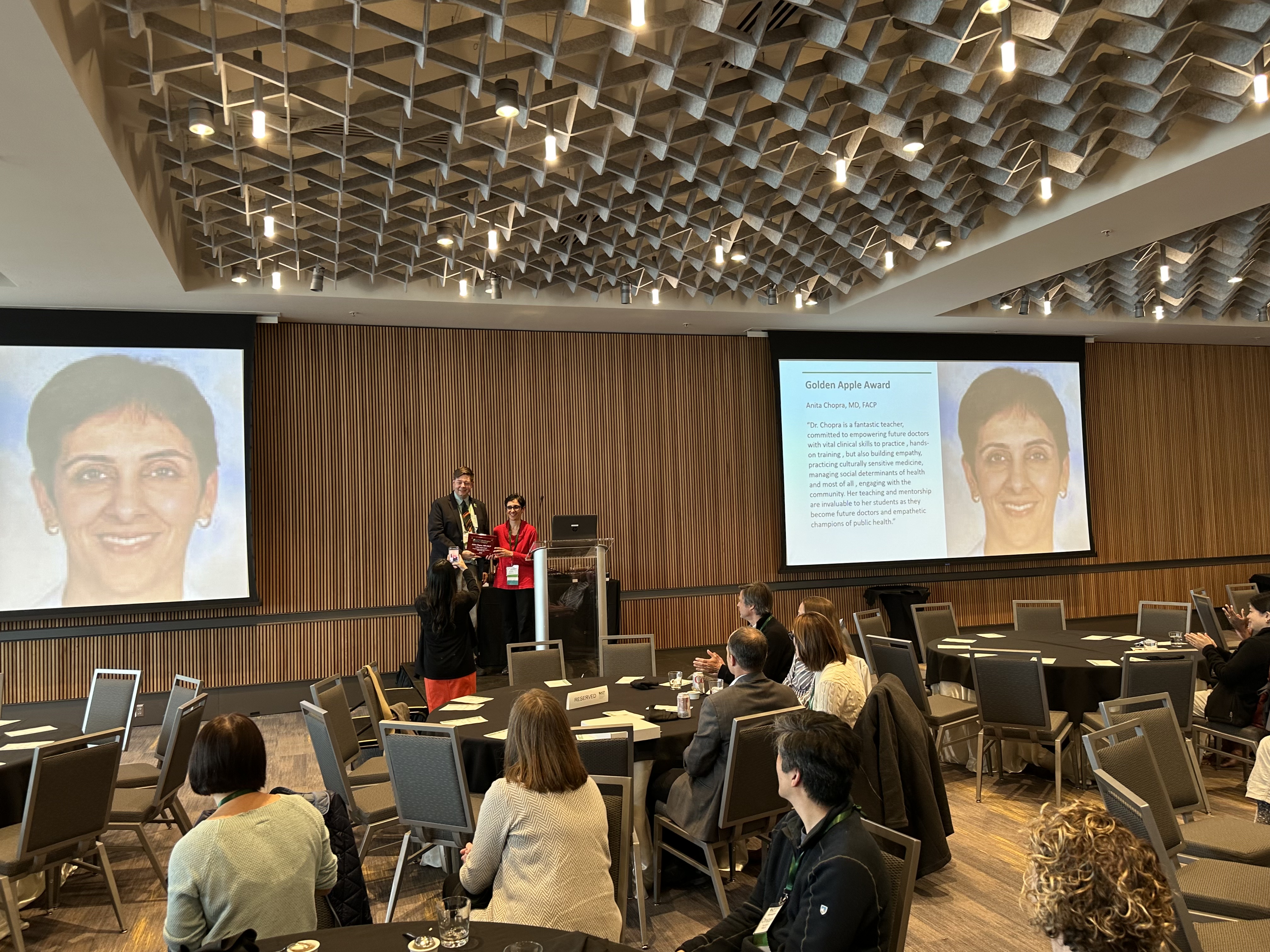 Why should I sign up?
How do I sign up?
achoprag@uw.edu
Sign up sheet at the ACP table
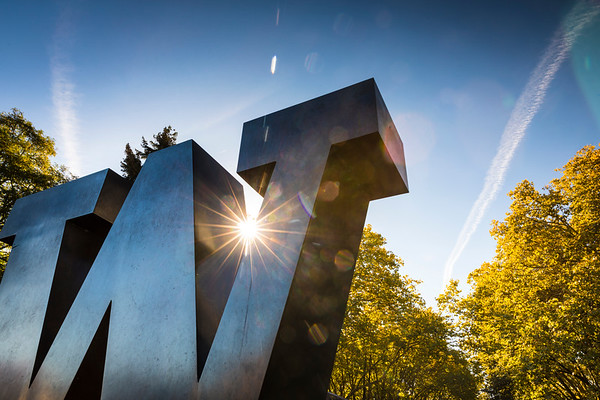 UW Post COVID Rehabilitation and Recovery Clinic at Harborview Medical Center
Contact information:
Janna Friedly, MD, MPH
friedlyj@uw.edu